Responsabilidades administrativas
Lic. Guadalupe Enriquez Mendoza
Colaboradora del SUG
Fin último del control
Un buen control interno debe ser capaz de fortalecer el proceso administrativo y reducir al mínimo la materialización de los riesgos que pueden afectar la consecución de los objetivos, más que ser una herramienta de detección de errores, fraudes o corrupción
Materialización de riesgos
Sin embargo, para el caso de que se materialice algún riesgo y sus causas sea la corrupción, se actualiza la aplicación de las disposiciones del Sistema Nacional Anticorrupción, por lo que la participación de los OIC es fundamental en su atención
Sistema Nacional Anticorrupción
Reformas constitucionales 27 de mayo de 2015
Título Cuarto: “De las Responsabilidades de los Servidores Públicos, Particulares Vinculados con Faltas Administrativas Graves o Hechos de Corrupción, y Patrimonial del Estado”
Obligación de todos los servidores públicos, de presentar su declaración patrimonial y de intereses 
Amplía el plazo de prescripción de 5 a 7años, para faltas graves
Leyes secundarias SNA
Integración SNA
Principales atribuciones del Comité
Comité de Participación Ciudadana
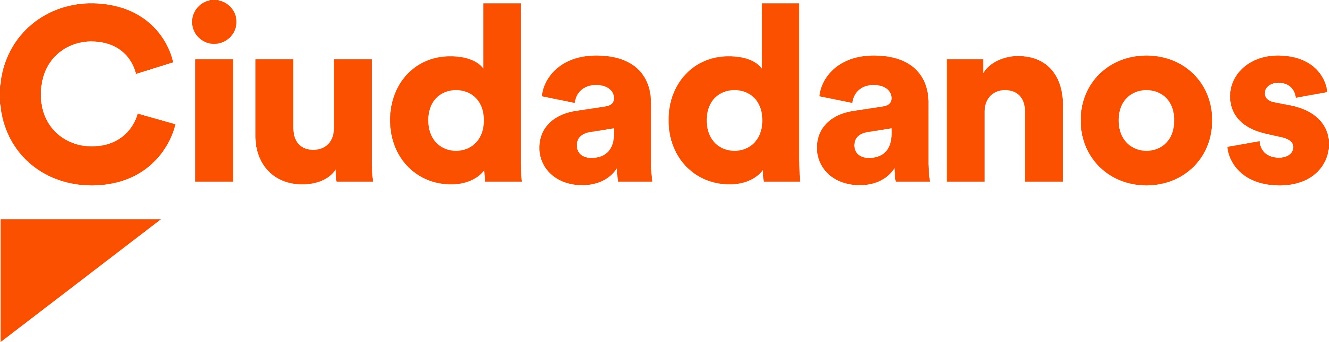 1
2
3
Colabora en el cumplimiento de los objetivos del Comité Coordinador
4
5
Ley General de Responsabilidades Administrativas
Disciplina 
Legalidad 
Objetividad 
Profesionalismo 
Honradez 
Lealtad 
Imparcialidad 
Integridad 
Rendición de cuentas
Eficacia 
Eficiencia
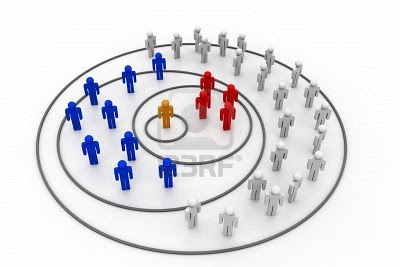 Lo novedoso
Catálogo Nacional de faltas administrativas y sanciones 
Procedimiento para su investigación, substanciación e imposición
Descripción típica de las conductas graves y no graves
Inclusión de particulares
Faltas administrativas no graves
Registrar, integrar, custodiar y cuidar la documentación e información tenga bajo su responsabilidad. 
Supervisar que los Servidores Públicos sujetos a su dirección
Rendir cuentas sobre el ejercicio de las funciones
Colaborar en los procedimientos judiciales y administrativos
Cerciorarse antes de  la celebración de contratos que no se actualice un conflicto de interés
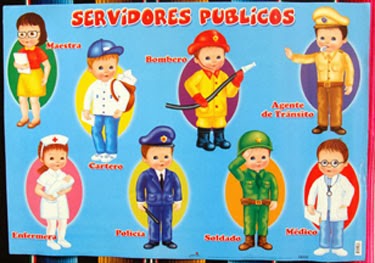 Faltas administrativas graves
Cohecho 
Peculado 
Desvío de Recursos Públicos 
Utilización Indebida de Información 
Abuso de Funciones
 Actuación bajo conflicto de interés
Contratación indebida
Enriquecimiento oculto u ocultamiento de Conflicto de Interés  
Tráfico de Influencias 
Encubrimiento 
Desacato 
Obstrucción de la Justicia
Actos de los particulares
Soborno 
Participación ilícita en procedimientos administrativos 
Tráfico de influencias 
Utilización de información falsa 
Obstrucción de facultades de investigación 
Colusión 
Uso indebido de recursos públicos 
Contratación indebida de ex servidores públicos
Sanciones
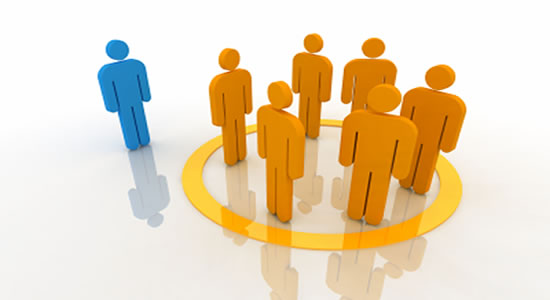 PRESCRIPCIÓN
Faltas no graves tres años
Faltas graves siete años
CADUCIDAD
Dejar de actuar por más de 6 meses sin causa justificada
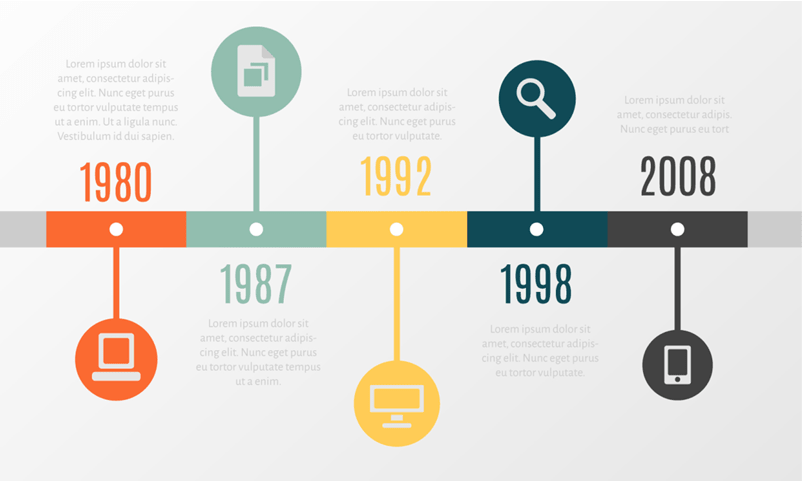 Medidas de apremio y cautelares
Multa • Arresto • Auxilio de la fuerza pública


Suspensión temporal • Exhibición de documentos • Apercibimiento de multa • Embargo precautorio de bienes • Aseguramiento o intervención precautoria de negociaciones • Las necesarias para evitar un daño irreparable
Procedimiento de responsabilidades
Las faltas administrativas graves serán investigadas y substanciadas por la ASF y los OIC’s o sus homólogos en las entidades federativas y resueltas por el TFJA. Las demás faltas serán conocidas y resueltas por los OIC’s
Recomendaciones generales
Recomendaciones área de auditoría
Dar vista a la autoridad investigadora 
Contener narrativa suficiente, lógica y cronológica de los hechos y su vinculación con los elementos de prueba
Adjuntar elementos de prueba en original o copia certificada
Adjuntar elementos de prueba y medios de identificación de los involucrados
Incluir a las personas involucradas
Indicar el monto del daño económico
Elaborar carpeta que contenga copia certificada de la vista y sus anexos para el archivo del área de auditoría
Recomendaciones para autoridades investigadora y substanciadora (1)
Expediente con elementos de prueba suficientes y pertinentes 
Documentos relacionados con los presuntos responsables
Actuaciones debidamente fundadas y motivadas
Emitir acuerdos de trámite
Glosar al expediente TODAS las constancias
Comparecencias en actas administrativas
Recomendaciones para autoridades investigadora y substanciadora (2)
Para las faltas NO graves integrar
Informe de presunta responsabilidad
Acuerdo de admisión del IPR
Audiencia inicial
Acuerdo de admisión de pruebas y su desahogo
Alegatos
Resolución
Recomendaciones para autoridades investigadora y substanciadora (3)
Para las faltas GRAVES O DE ACTOS DE PARTICULARES, integrar
Informe de presunta responsabilidad
Acuerdo de admisión del IPR
Audiencia inicial
Acuerdo remisión al Tribunal Federal de Justicia Administrativa
Gracias